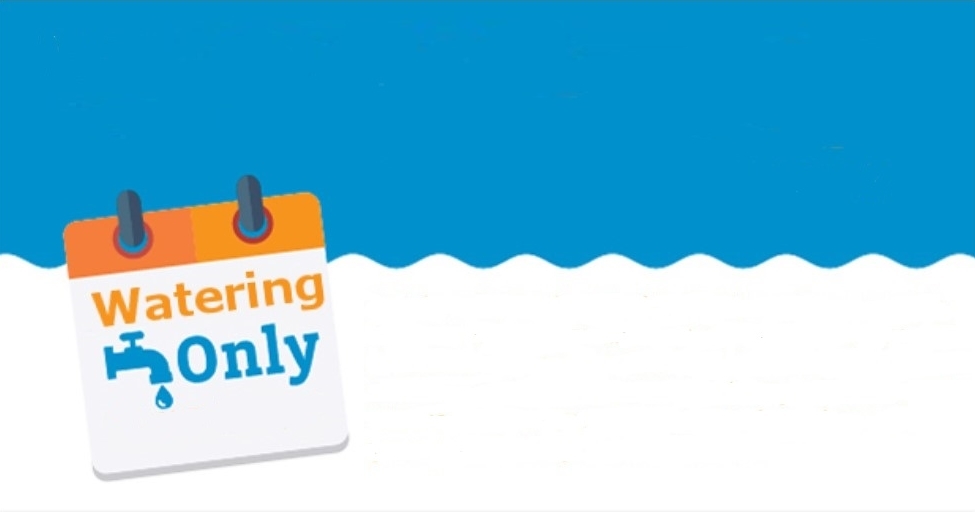 Water 1 Day a Week
No watering during 9:00am through 6:00pm
Stage 3
Outdoor Watering Limited to one day a week: 
If your address ends in an odd number, you will 
Be allowed to water Tuesday. If your address
ends in an even number you will be allowed 
to water Thursday.
One Day
FRI
SUN
TUE
WED
MON
THU
SAT
ODDS
EVENS